مادة الدراسات الاجتماعية والمواطنة
المعلمة : عائشة حامد الحارثي/ متوسطة الخيزران
صممي خارطة مفاهيم 
للعوامل
المؤثرة
في 
المناخ
اربطي
بين
التضاريس
والمناخ
وجهي 
سؤال
يتعلق
بالدرس
السابق
عددي
أجهزة
قياس
الطقس
أذكري 
العوامل
المؤثرة
في 
المناخ
عدد
صمم
عناصر الطقس والمناخ
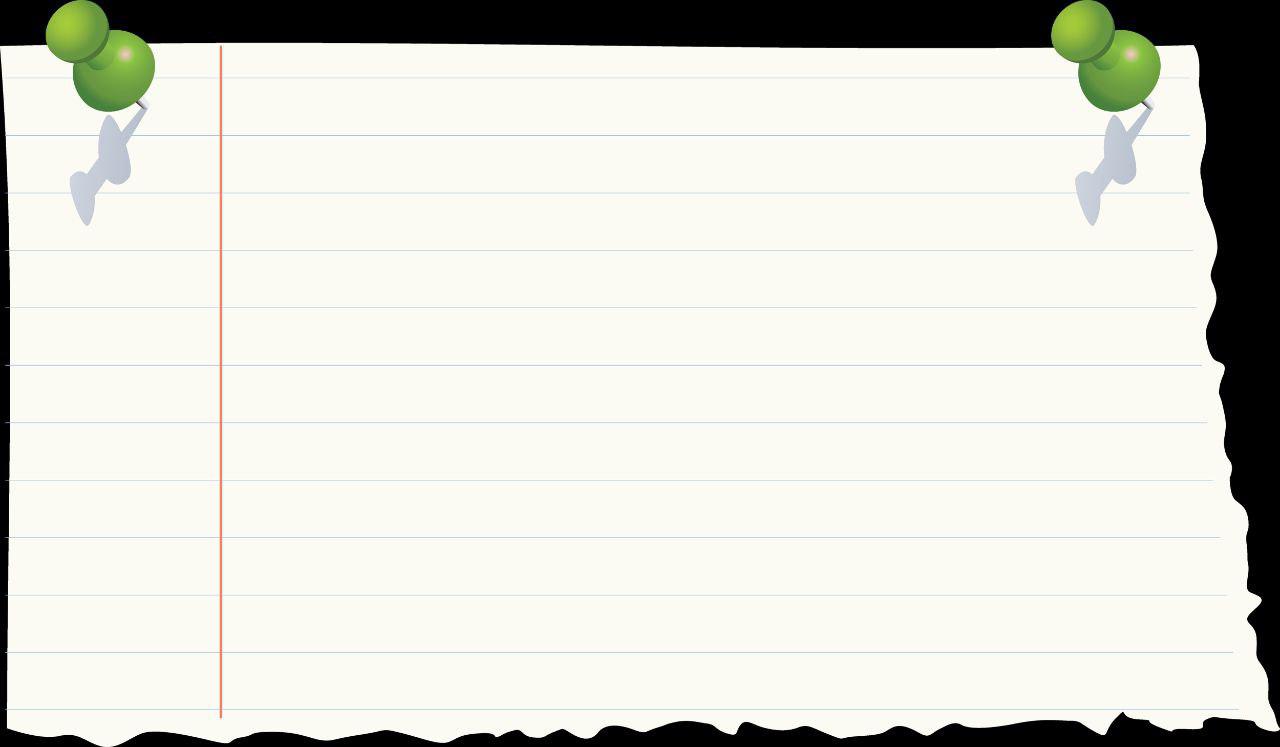 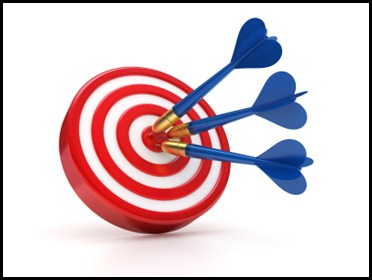 يتوقع من الطالبة بنهاية الدرس 
أن تعدد عناصر الطقس
أن ترتب عناصر المناخ حسب الأهمية 
أن تعرف معنى الحرارة 
أن تعلل تعد درجة الحرارة أهم عناصر المناخ
أن تسمي أجهزة قياس عناصر المناخ
أن تعرف الضغط الجوي 
أن توجد العلاقة بين الحارة والضغط
أن تشرح العلاقة بين الارتفاع عن سطح الأرض والضغط
أن تدرك الاعجاز العلمي في القران الكريم من خلال الآية
تصفحي الدرس واستخرجي
الكلمات التي تريدين أن تعرفي معناها
حرارة , كلمنجارو
الضغط الجوي
جزيئات,
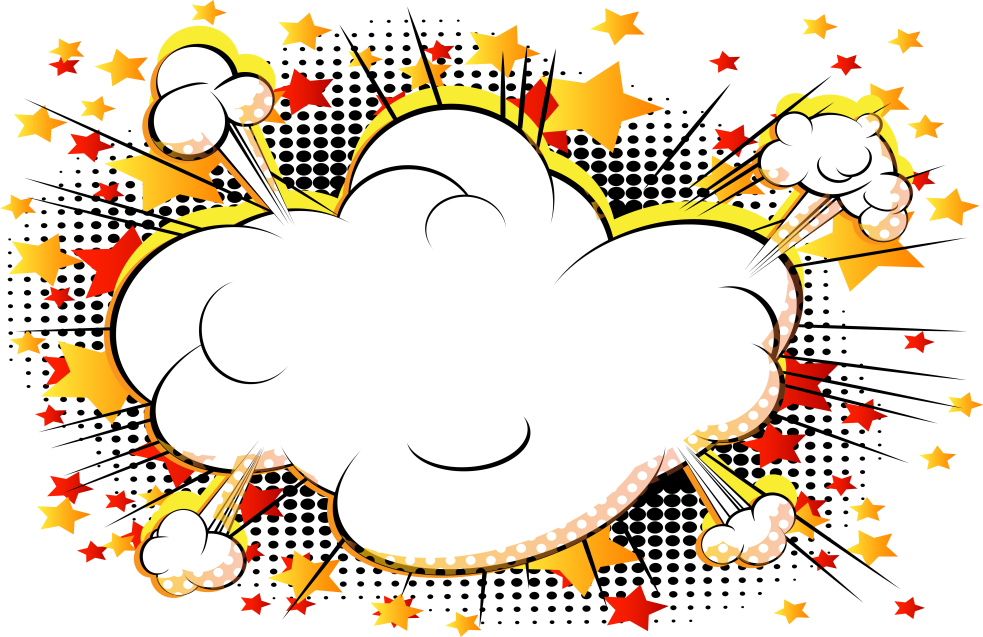 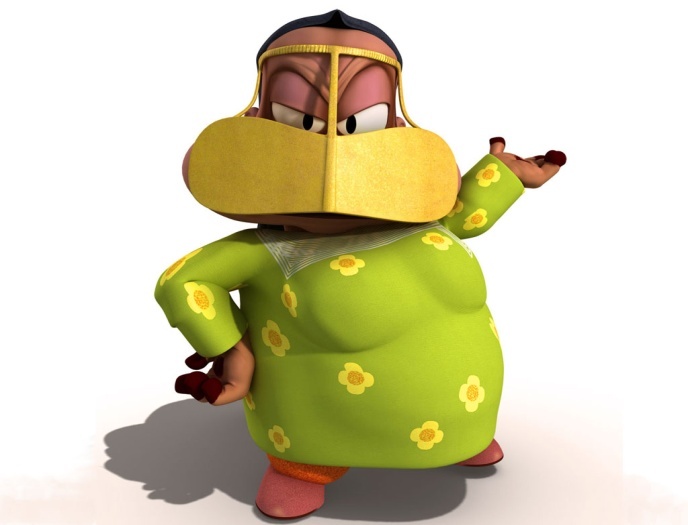 رتبي عناصر المناخ حسب  الأهمية
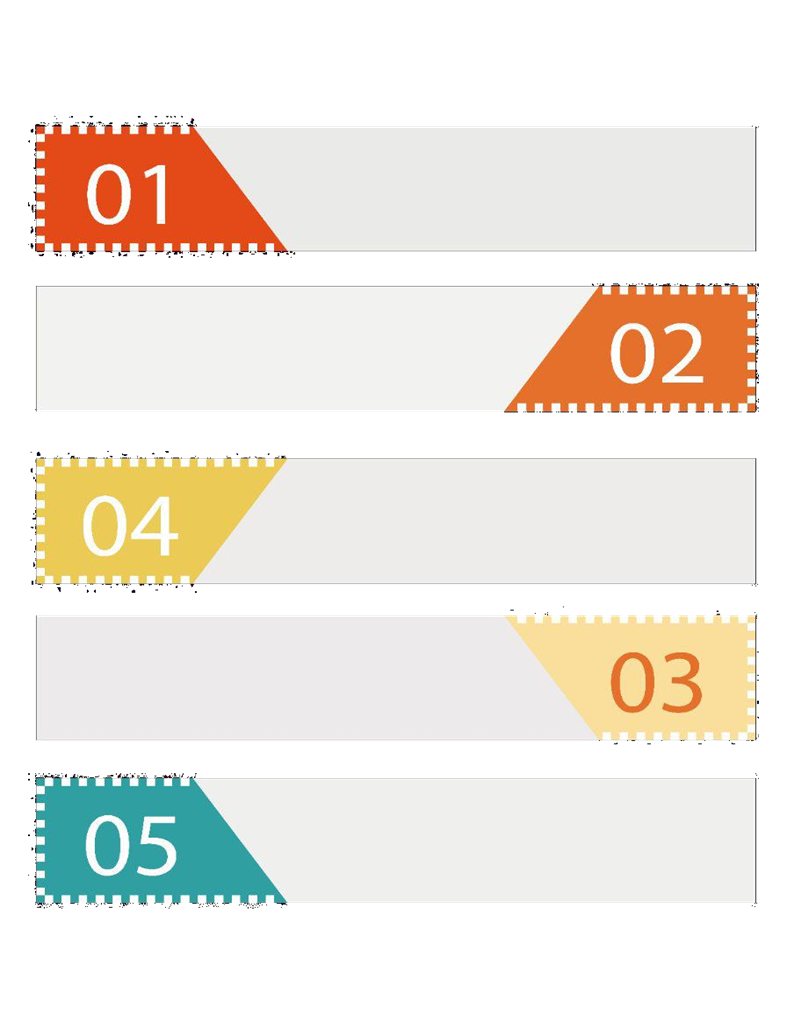 الحــــــــرارة
الضغط الجوي
الريـــــــــــــاح
الرطـــــــوبــة
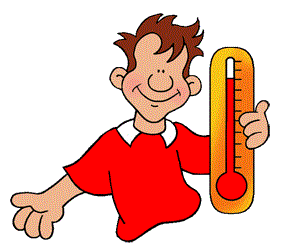 طالبتي .. يا أمل المستقبل  عرفي الحرارة
في المخطط التنظيمي التالي
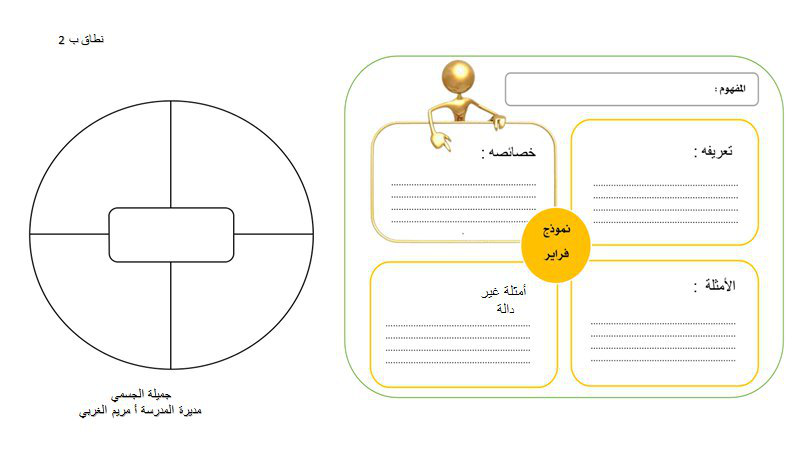 الحرارة
الحرارة
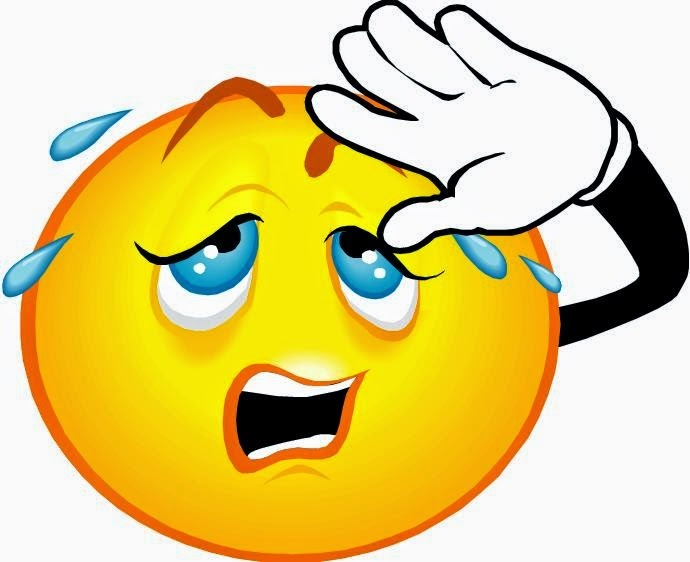 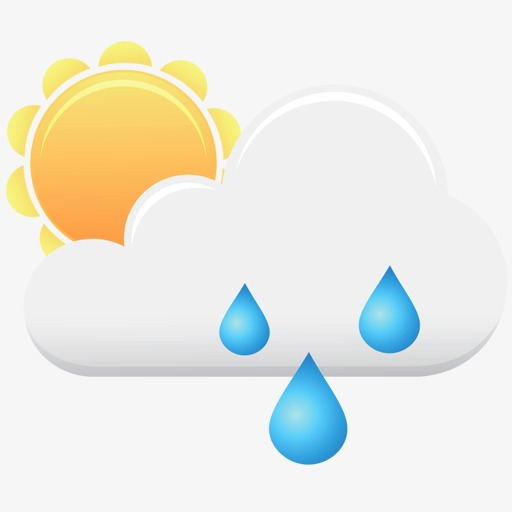 تعتبر الحرارة أهم عناصر المناخ
تقمصي دور الحرارة 
وبيني كيف تؤثر في العناصر الأخرى
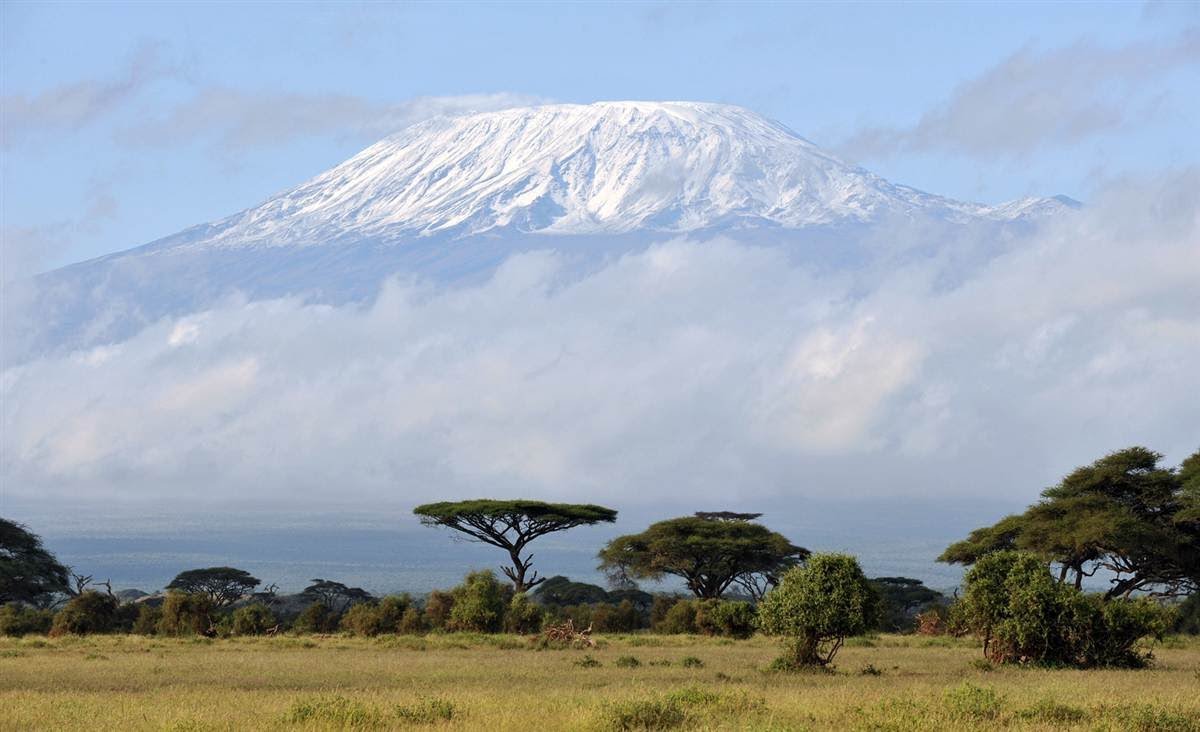 ما علاقة الصورة  بالحرارة
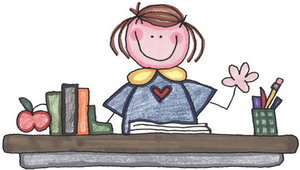 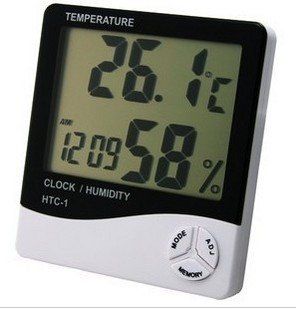 قياس
درجة
الحرارة
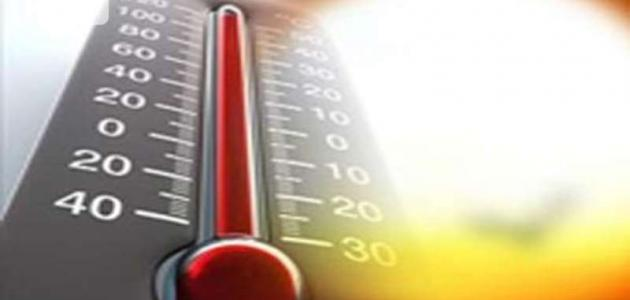 ابحثي في الكتاب عن
أسماء 
أجهزة قياس درجات الحرارة
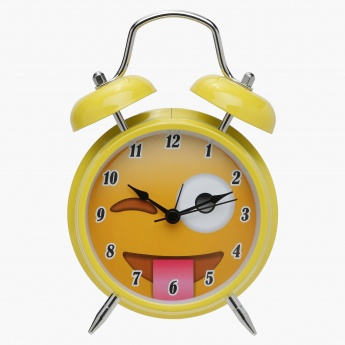 خلال دقيقة واحدة
تعاوني مع مجموعتك 
و دوني الخطوات 
المتبعة لقياس درجة الحرارة
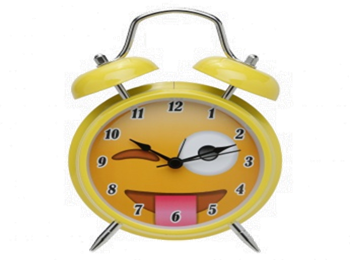 نشاط
2
صفحة
101
هل للهواء وزن ؟؟
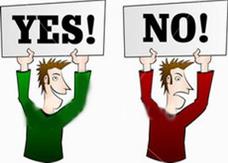 الغلاف الجوي
سطحها  
الهواء
الأرض
ضعي الكلمة  في الفراغ المناسب لها لتحصلي على تعريف الضغط الجوي
هو ثقل ....... على ........
الممتد من ........ إلى نهاية ....
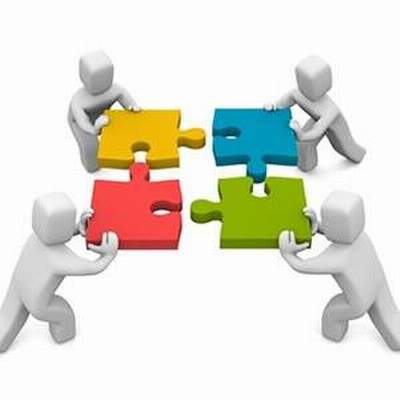 قال تعالى: ﴿فَمَن يُرِدِ اللَّهُ أَن يَهْدِيَهُ يَشْرَحْ صَدْرَهُ لِلإِسْلامِ وَمَن يُرِدْ أَن يُضِلَّهُ يَجْعَلْ صَدْرَهُ ضَيِّقًا حَرَجًا كَأَنَّمَا يَصَّعَّدُ فِي السَّمَاء كَذَلِكَ يَجْعَلُ اللَّهُ الرِّجْسَ عَلَى الَّذِينَ لاَ يُؤْمِنُونَ ١٢٥﴾ [الأنعام
ما علاقة الآية بالضغط الجوي
H
L
L
H
H
H
L
L
L
H
H
H
L
L
H
نشاط 3 صفحة 102
سمي أجهزة قياس الضغط الموجودة أمامك
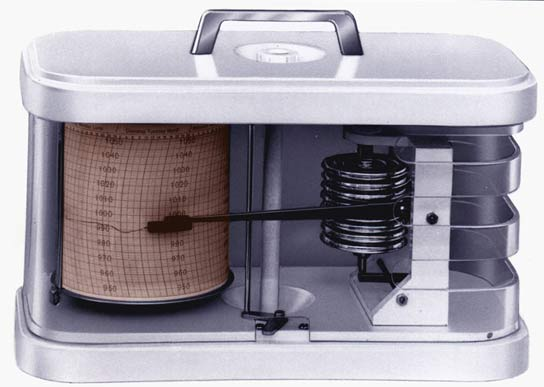 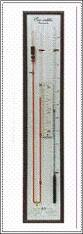 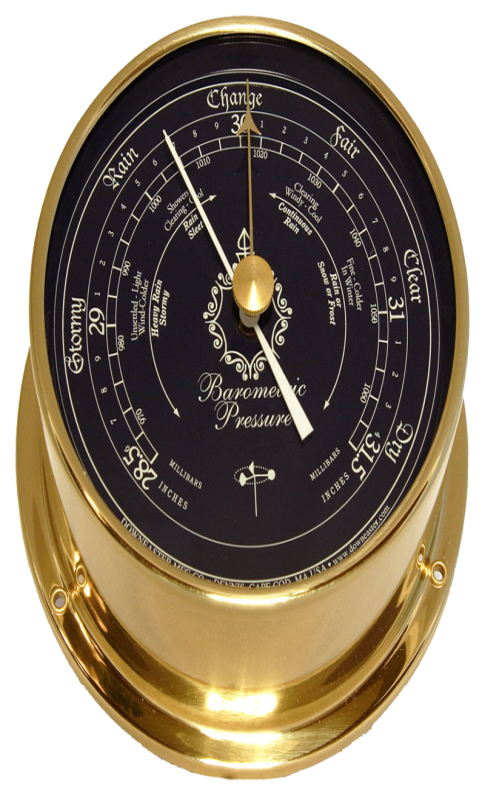 تجربة تمدد الهواء